Je fais le point (1)
Les nombres entiers
CM2
1
Utilise le tableau ci-dessous.
Place les nombres suivants dans le tableau puis recopie-les en chiffres en séparant les classes :
Un milliard sept cent trente-six millions cent douze : _____________________________
Douze milliards cent trente-huit millions huit cent mille : _________________________	
Cent un millions quarante-huit mille six cents : _________________________
Deux cent dix millions trois cent mille cinquante	 : _________________________
Place les nombres suivants dans le tableau. Recopie-les en séparant les classes et écris-les en lettres : 1520007850 * 401243000000 * 15240635999
e) ___________________ : _______________________________________________________
		 _______________________________________________________
f) ___________________ : _______________________________________________________
		 _______________________________________________________
g) ___________________ : _______________________________________________________
		 _______________________________________________________
2
Complète le tableau comme l’exemple
3
Complète le tableau : que représente chaque chiffre dans les nombres de la 1ère colonne ?
4
Place les nombres suivants et écris à quel nombre correspond chaque lettre.
A. 480       B. 560        C. 700       D : __________     E : __________     F : __________
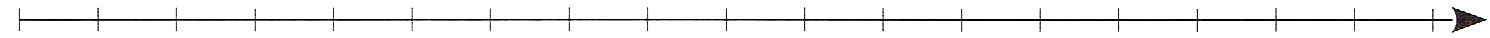 400
F
440
D
E
5
Utilise les signes < et > pour comparer les deux nombres
241 255 000   ______ 214 255 000		1 024 410 ______ 1 240 401
1 789 000 ______ 1 798 990	 	59 031 400 ______  59 031 398
6
Range dans l’ordre croissant
B : 800 306 940
C : 856 945
D : 8 306 945
E : 8 369 040
A : 80  260 940
______ < ______ < ______ < ______< ______
7
Ecris les lettres A et B dans les bonnes cases
A : 78 253 600 011                       B : 170 953 000 
7 698 770  741 960 008  7 520 003 510  78 253 699 012  78 585 002 016
8
Réponds aux questions
En 2015, il y a eu 6 534 610 personnes qui ont visité la Tour Eiffel et en 2016, 
ce sont 6 140 027 personnes. Depuis sa construction, elle a reçu 910 515 762 visiteurs.
1) Quel est le nombre de millions de visiteurs depuis sa construction ?      
___________________
2) Quel est le nombre de millions de visiteurs en 2016 ? _______________
2) Arrondis à la centaine de milliers :  * 6 534 610 	 _______________
		  * 6 140 027  _______________
    Combien de centaines de milliers d’écart y a-t-il entre les 2 nombres ? ____________ 
4)   Est-ce en 2015 ou 2016 que le nombre de visiteurs est le plus élevé ? _______________
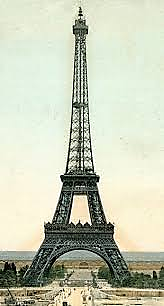 9
Complète le tableau, soit en chiffres romains, soit avec nos chiffres